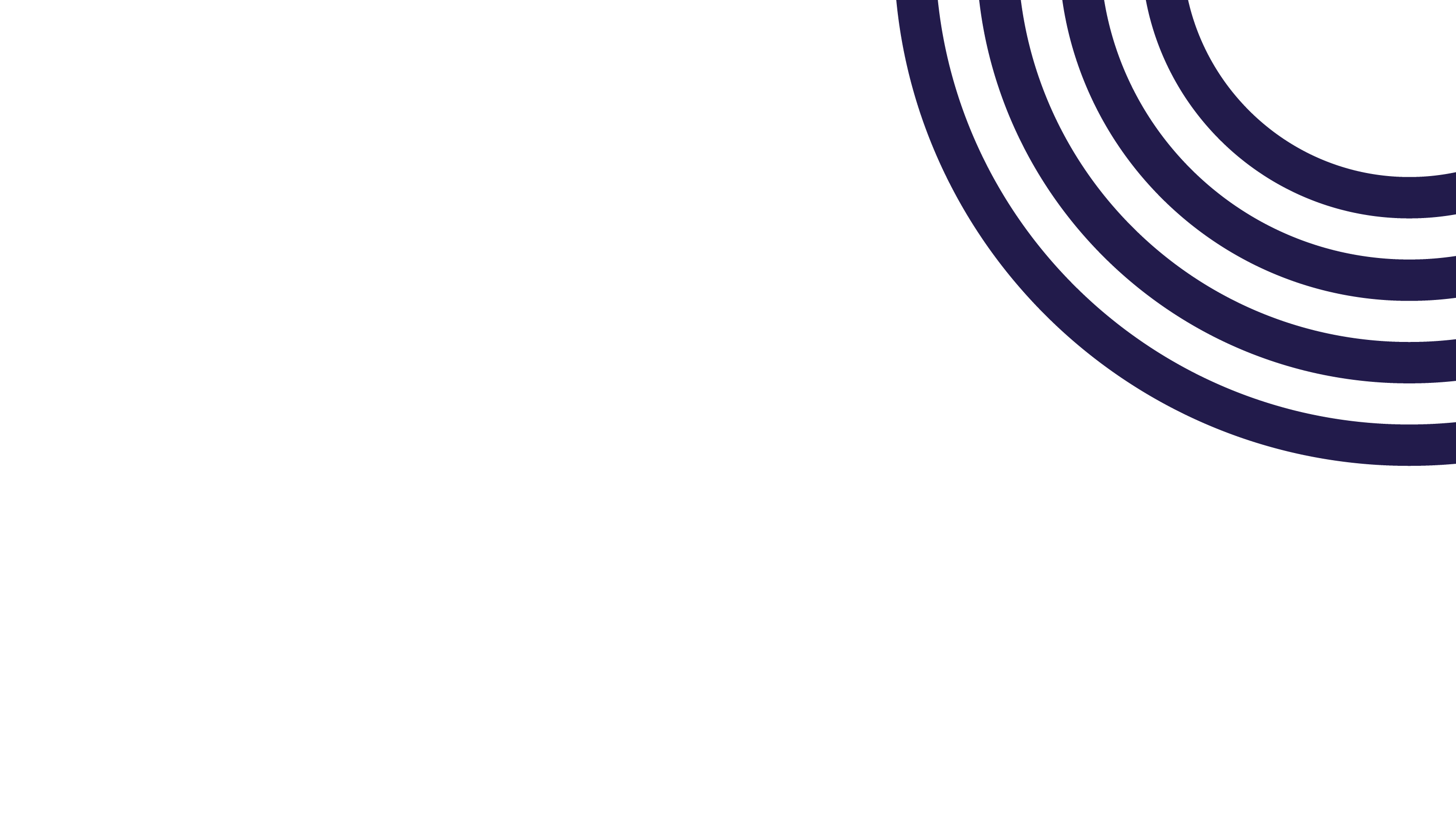 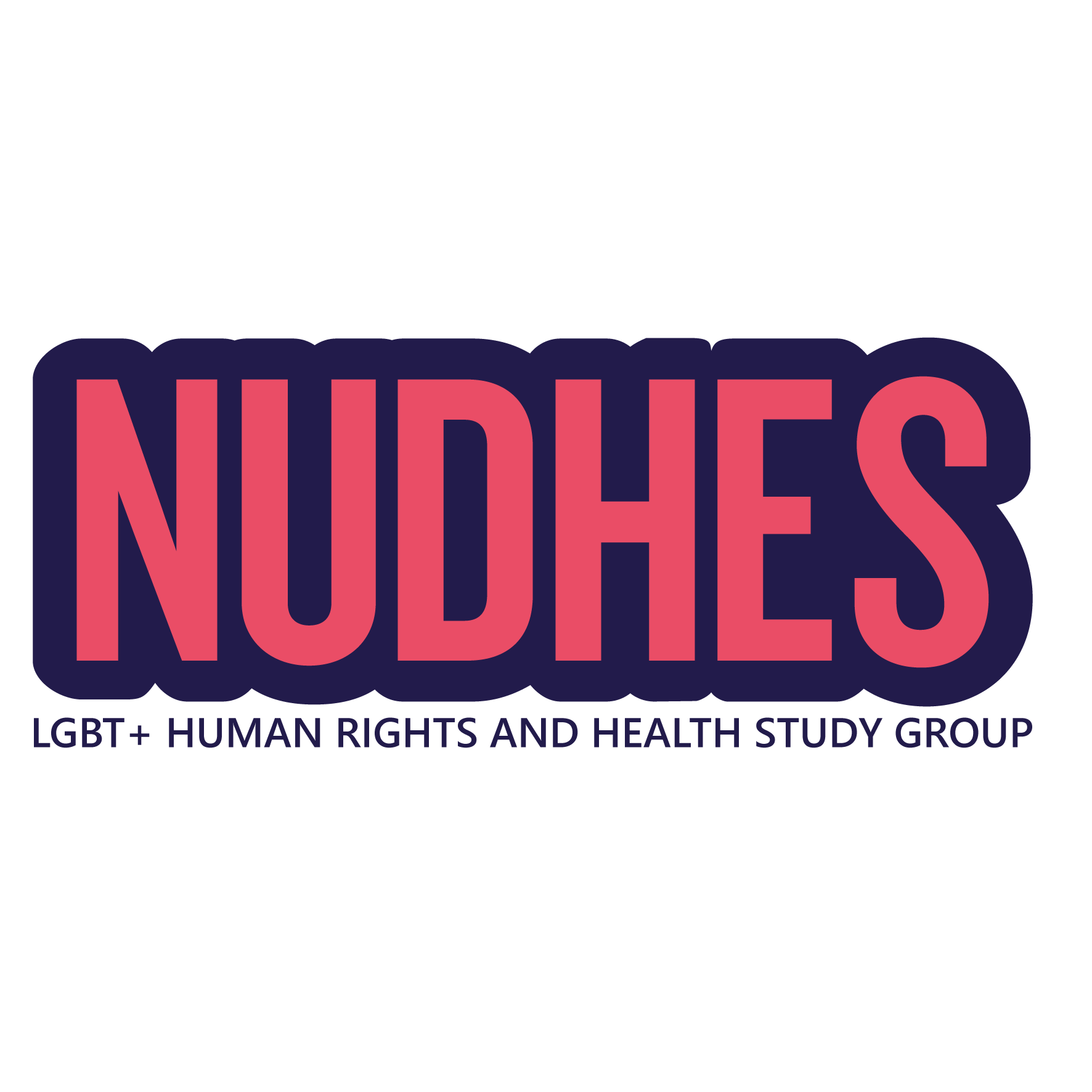 Suicidal thoughts and attempts among HIV-positive trans women in Trans Amigas study, São Paulo, Brazil
P. G. C. Carvalho¹, L. F. Maschião ¹, T. F. Pinheiro¹, I. L. Concílio ¹, C. S. Luciano ¹, K. Bassichetto ¹, J. Sevelius2, H. Gilmore2, S. Lippman2, M. A. Veras ¹
¹Santa Casa de São Paulo School of Medical Sciences, São Paulo, Brazil,  2University of California, San Francisco, Department of Medicine, San Francisco, United States
Suicidality is a relevant health problem among transgender people and investigating risk factors of suicide in HIV positive transgender women may inform the development of preventative interventions
Background:  Transgender women living with HIV face a complex set of psychosocial challenges in access and adherence to HIV care, including multiple stigmas. In general, trans people report high rates of mental health concerns, such as depression, resulting in increased levels of suicidal ideation compared to the cisgender population. This study aims to investigate the prevalence of suicidal thoughts and attempts, and associated factors among HIV-positive trans women in the TransAmigas study.
Methods: TransAmigas was a randomized pilot study of a 9-month peer-navigation intervention anchored in the Gender Affirmation Model, specifically developed for the trans population. Between May and December 2018, interviewer-administered questionnaires were applied to 113 HIV positive, 18+ transgender women upon study entry.  Bivariate and multivariate Poisson regression models were employed to analyze lifetime suicidal attempt association with transphobic violence experiences, mental health, substance use and sociodemographic variables, such as unstable housing, that is defined as living on the street, in a shelter or at work. This analysis includes 109/113  participants who responded to questions regarding living situation. For this preliminary analysis, 4 participants gave answers that were not classified.
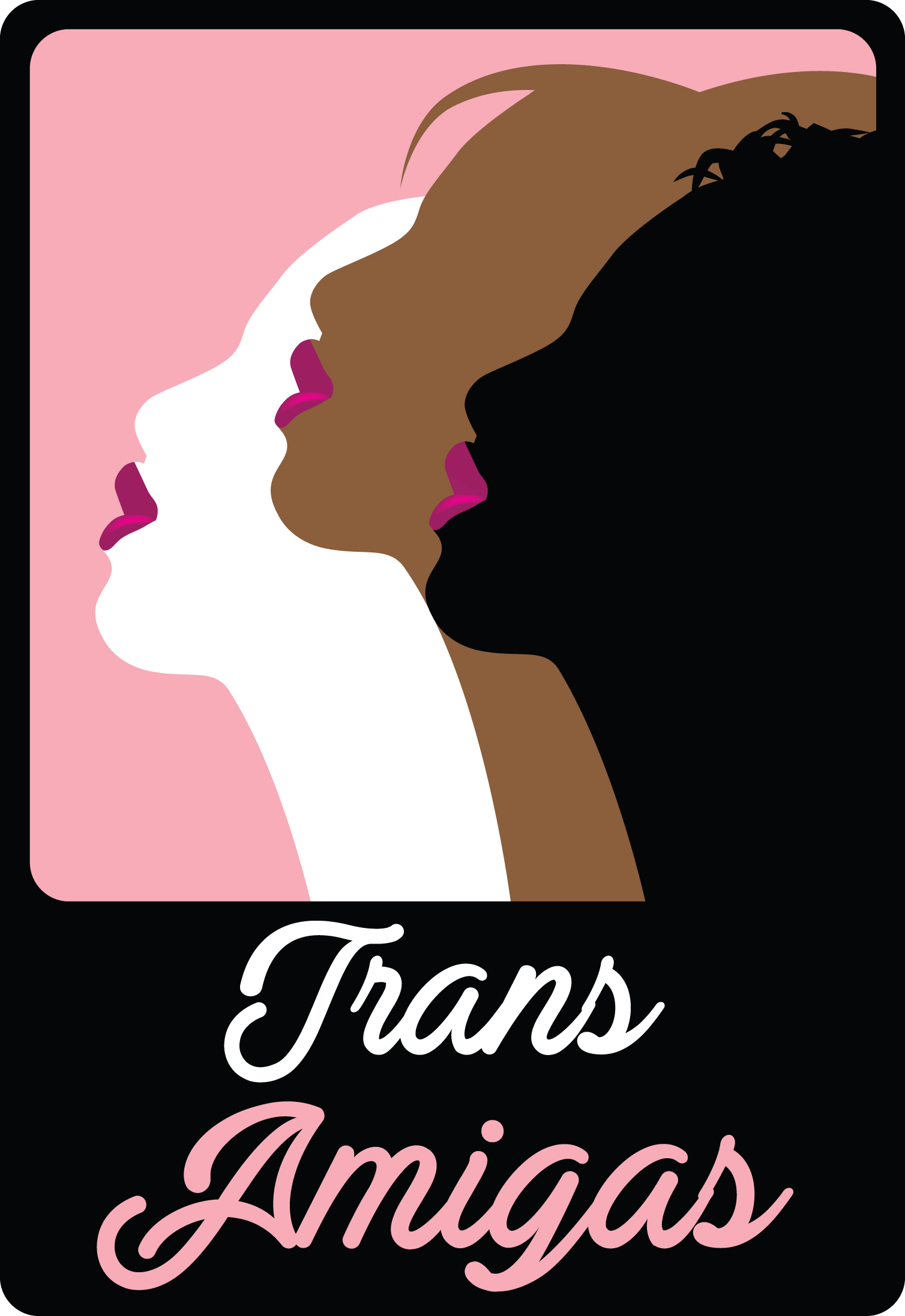 Results:  The majority of participants reported previous suicidal thoughts 69 (61.1%), while 45 (39.8%) reported previous attempted suicide, and 13 (11.5%) attempted suicide in the previous 12 months. In a multivariate model adjusted for age, ethnicity, education and income, having suffered transphobic sexual violence (adjusted Prevalence Ratio [aPR] 1.75; CI95% 1.09 - 2.80) and unstable housing (aPR 2.09; CI95% 1.29 - 3.36) were associated with having attempted suicide at least once in their lifetime. Self evaluation of mental health and illicit substance use were not significantly associated with the outcome.  Among ethnicity categories, being parda had a protective effect on the outcome when compared with white participants (aPR 0.52 CI95% 0.32 – 0.87).
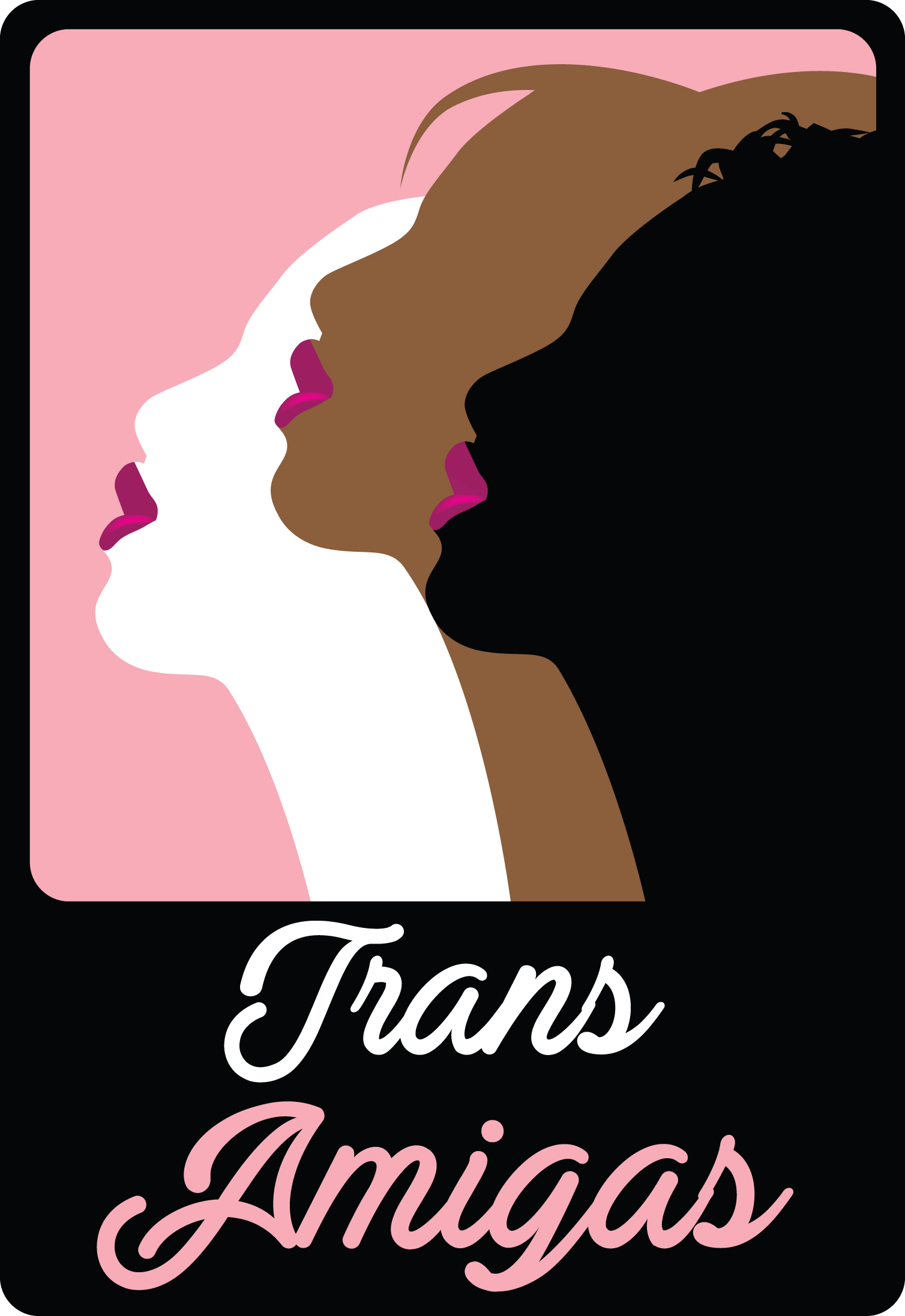 Conclusions: This study documents high rates of suicidal ideation and attempts among transgender women living with HIV. The association of suicidality with sexual violence and housing instability underscores the importance of addressing structural factors in health  interventions with transgender women living with HIV.
Funding: This research was supported by the US National Institute of Mental Health (R34MH112177; Lippman).
LGBT Human Health and Rights Study Group
www.nudhes.com
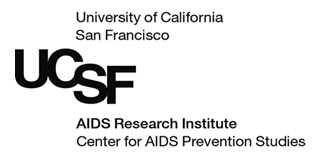 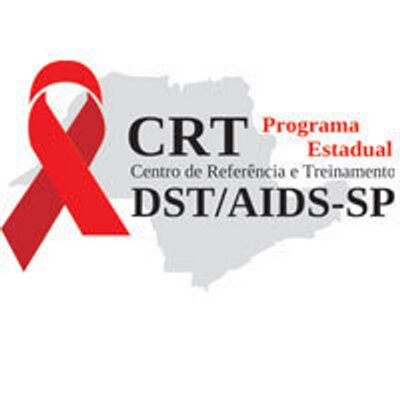 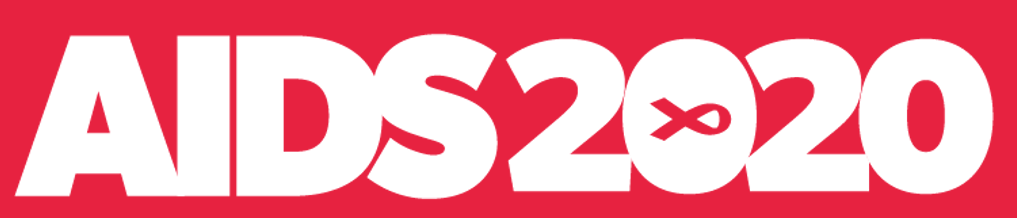 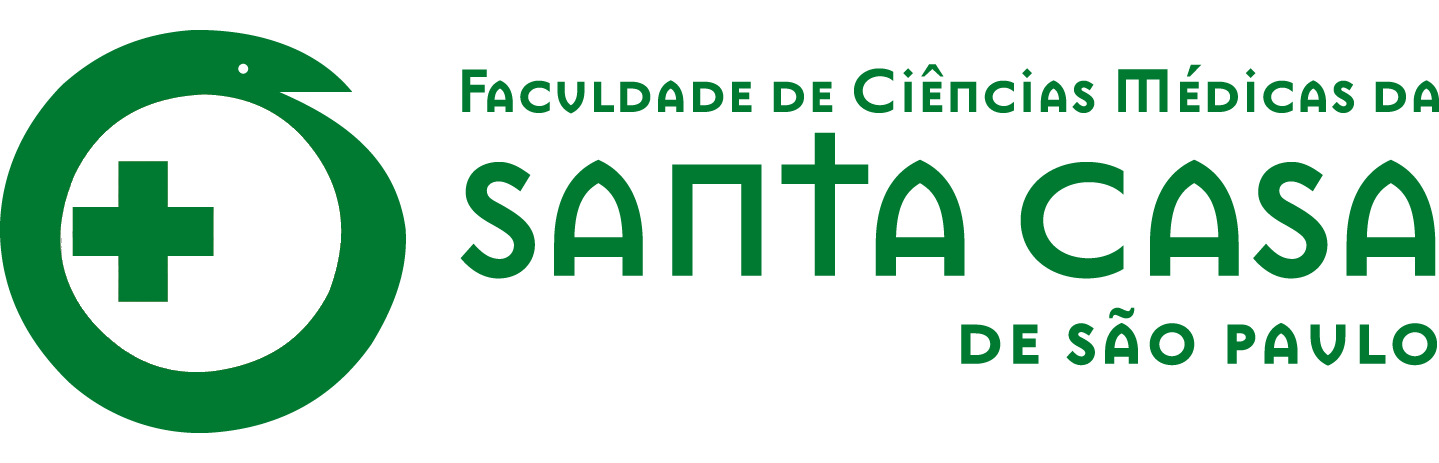 AUTHOR CONTACT: paulagaldino@gmail.com
PRESENTED AT THE 23RD INTERNATIONAL AIDS CONFERENCE (AIDS 2020) | 6-10 JULY 2020